Hoofdstuk 6.1&6.2
Helemaal- Terugblik- Wat ga je leren?- Uitleg (aantekeningen/samenvatting maken)- Eindopdracht maken
Vorige keer
Als de marktprijs stijgt, meer kans op winst, meer aanbieders
Aanbodlijn stijgend verloop
Prijs verandert?Verschuiving langs/over aanbodlijn
Andere omstandigheden? 	- verandering accijns 	- verandering inkoopprijsVerschuiving van de aanbodlijn
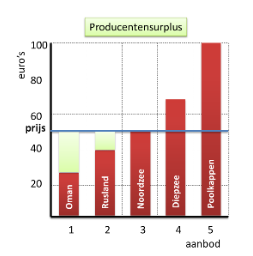 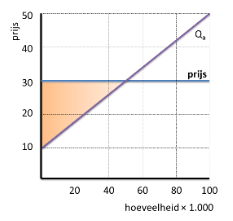 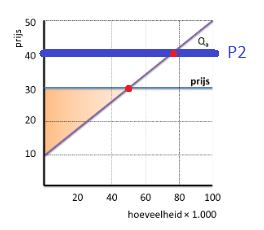 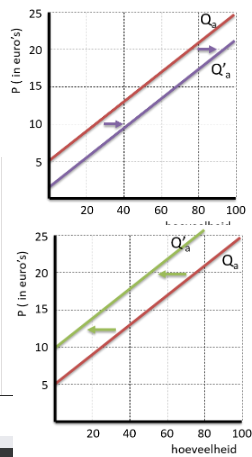 Vorige keer
Consumentensurplus = 	het verschil tussen de betalingsbereidheid van 				de consument en de prijs die hij/zij moet betalen
Producentensurplus = 	het verschil tussen de prijs die een aanbieder 				minimaal wil ontvangen en de marktprijs.				Consumentensurplus 	= 0,5 x b x h 				(22 - 14 = 8)		= 0,5 x 16 x 8 							= 64 				Producentensurplus	= 0,5 x b x h 				(14 - 6 = 8)		= 0,5 x 16 x 8 							= 64  				Totale surplus 					64 + 64 = 128
				Marktprijs: 14 				Evenwichtshoeveelheid: 16
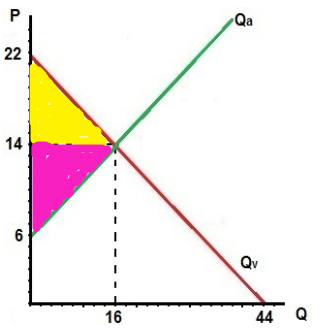 Wat kun je aan het eind van dit filmpje?
Je kent de begrippen: 	- positieve en negatieve externe effecten + voorbeelden 	- private opbrengsten en private kosten 	- maatschappelijke kosten 	- internaliseren van externe effecten
Hoe beïnvloedt de overheid de externe effecten?

Profijtbeginsel uitleggen
6.1 Positieve en negatieve externe effecten
Extern effect: onbedoelde bijwerking van productie/consumptie die door anderen dan de veroorzaker wordt ervaren en niet berekend is in de prijsVoorbeeld: het aanschaffen van een oldtimerPositief: 	anderen mensen zien een mooie auto rijden  Negatief: 	auto rijden is slecht voor het milieu  

De consument kijkt vooral naar de private opbrengsten en private kostenNeem je een beslissing en houdt je rekening metde negatieve externe effecten, dan kijk je ook naar de maatschappelijke kostenNeem je een beslissing en houdt je rekening metde negatieve externe effecten, dan kijk je ook naar de maatschappelijke kosten
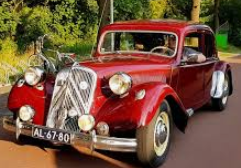 6.1 Positieve en negatieve externe effecten
Overheid stimuleert positieve externe effecten: subsidies
Overheid verwerkt negatieve externe effecten: belastingen en accijnzen






Als externe effecten worden doorberekend in de prijs, worden ze geïnternaliseerd

Profijtbeginsel: de gebruiker moet betalen!
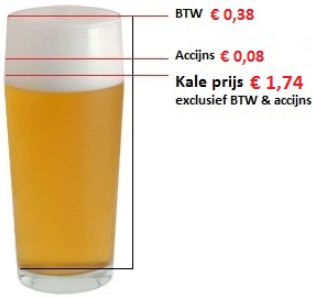 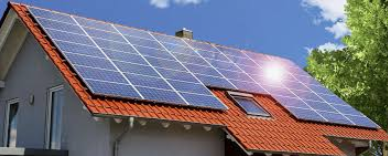 4.4 Consumenten- en producentensurplus evenwicht
Waarom verschuiven lijnen ook alweer?

Grafiek 1:Verschuivende lijn = dalend;Dalende lijn = vraaglijn;Vraaglijn verschuift naar links;Vraag daalt, ceteris paribus, prijs daalt.

Grafiek 2:Verschuivende lijn = stijgend;Stijgende lijn = aanbodlijn;Aanbodlijn verschuift naar rechts;Aanbod stijgt, ceteris paribus, prijs daalt
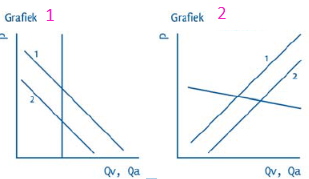 Eindopdracht
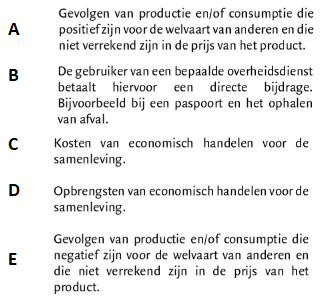 Koppel het begrip aan de juiste omschrijving

ProfijtbeginselMaatschappelijke kostenMaatschappelijke opbrengstenNegatieve externe effectenPositieve externe effecten
Eindopdracht
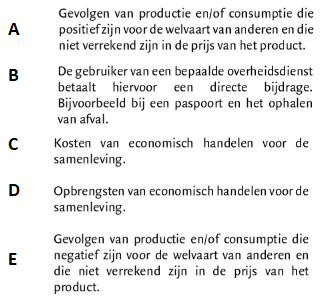 Koppel het begrip aan de juiste omschrijving

Profijtbeginsel BMaatschappelijke kosten CMaatschappelijke opbrengsten DNegatieve externe effecten EPositieve externe effecten A